Molecular characterization of Trichoderma isolates as biological control agent Khalid Abdel-lateifMenoufia University, Egypt
Why we need biological control?
Chemical pesticides
 
Implicated in  environmental and human health problems
Require yearly treatments and expensive
Toxic to both beneficial and pathogenic species

Biological control agents
Non-toxic to human and animal
Not polluted 
Host specific
Only effect one or few species
Trichoderma spp.
Trichoderma spp. are present in nearly all agricultural soils 
Agriculturally used as biocontrol agent and as a plant growth promoter
 Trichoderma species exhibited effective antagonism of different degrees against wide range of soilborne plant-pathogenic fungi such as Pythium,
      Rhizoctonia, Fusarium and Sclerotina
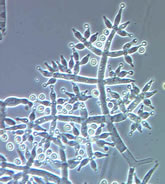 Mechanisms of Trichoderma as biological control agent
Mycoparasitism
       Trichoderma penetrates into pathogen mycelium by degradation of its cell wall 
Antibiosis    By secretion of antibiotics
Competition for nutrients or space
Induced resistance
Inactivation of the pathogen’s enzymes
Action of Trichoderma against pathogenic fungi
2- Penetrate the host cell walls by secreting lytic enzymes: Chitinases,  Proteases, Cellulases
1- Attachment to the host     hyphae by coiling
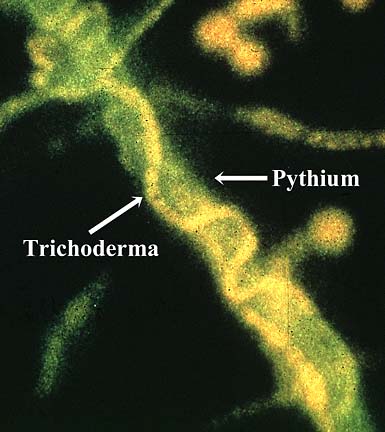 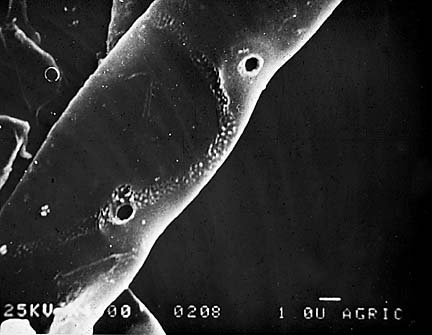 (Hubbard et al., 1983. Phytopathology 73:655-659).
(Ilan Chet, Hebrew University of Jerusalem).
Isolation and identification of Trichoderma isolates
Isolation  according  to  Elad et al., 1981    
identification according to Barnett (1998) and Bissett (1991a,b,c)
Genetic diversity based PCR-RAPD
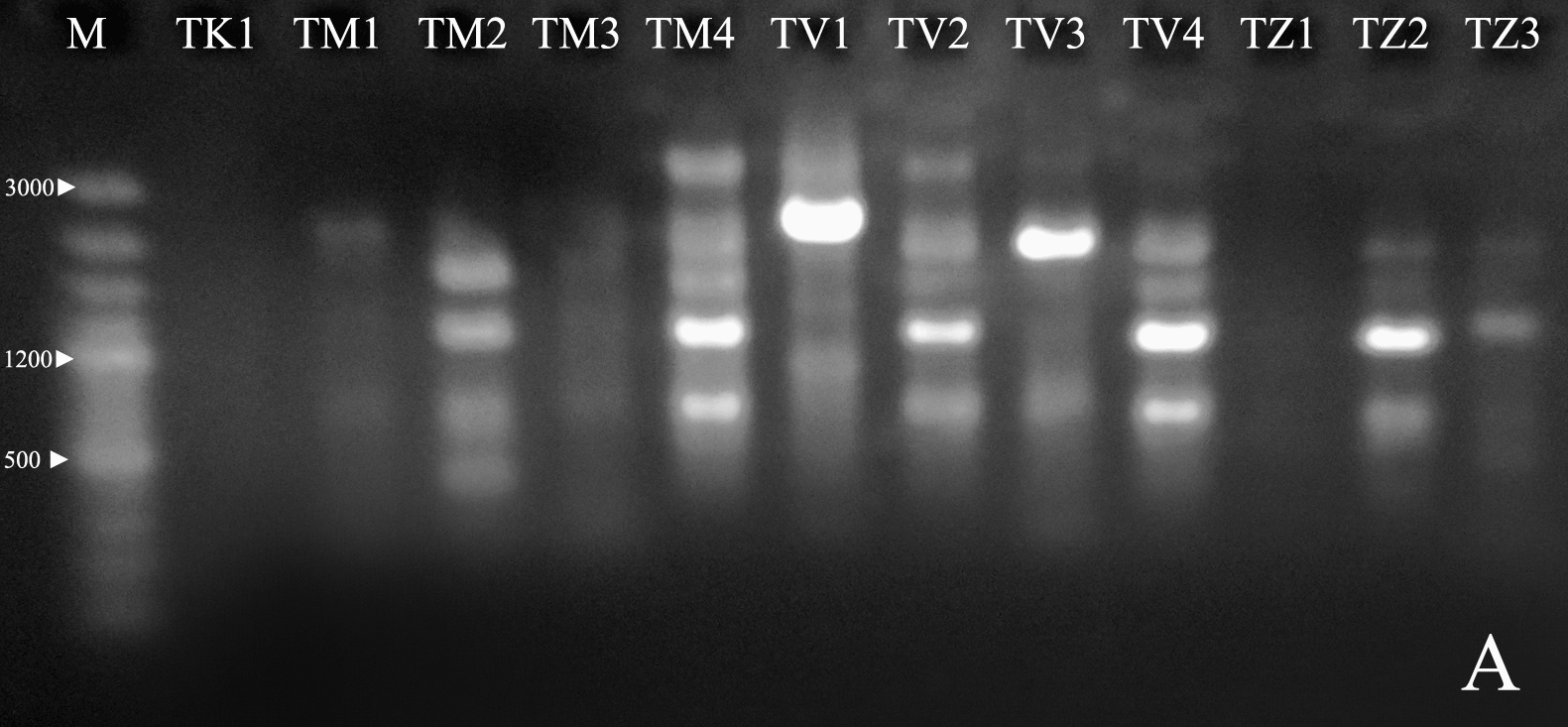 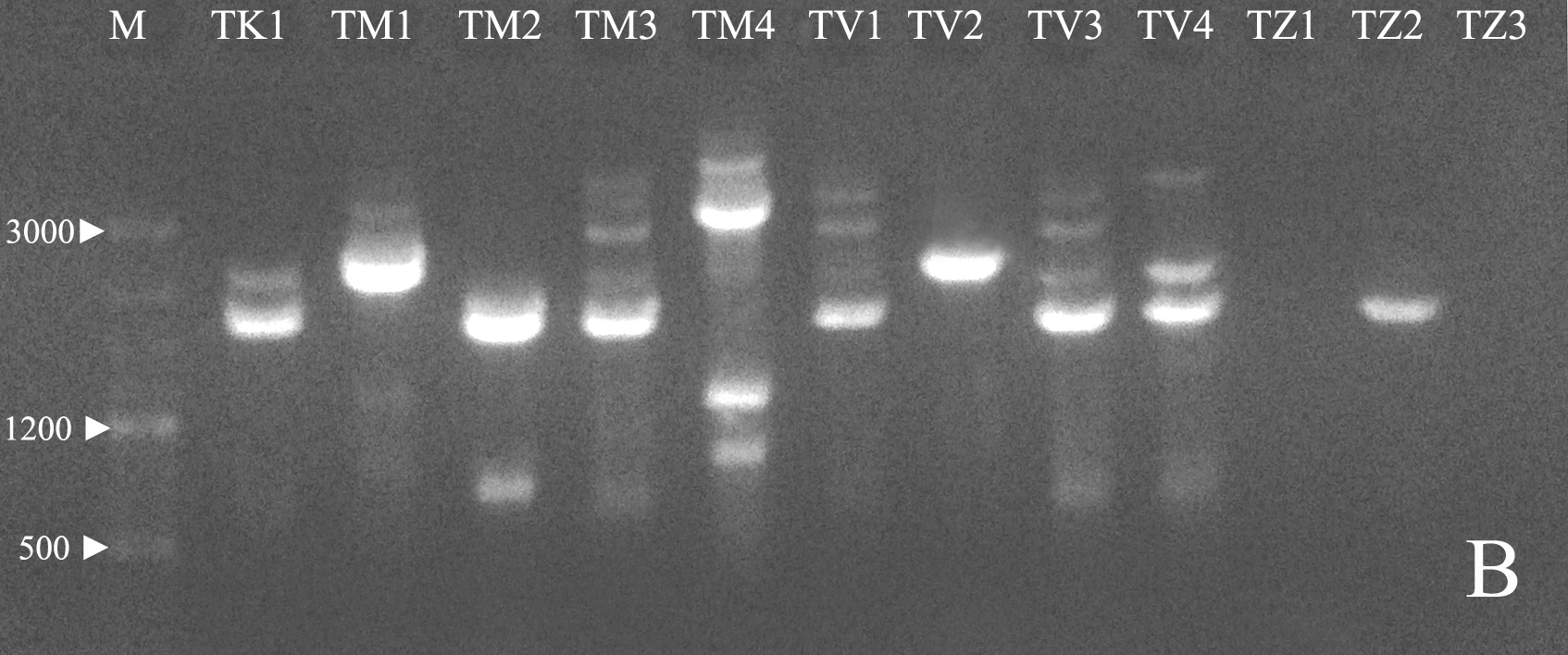 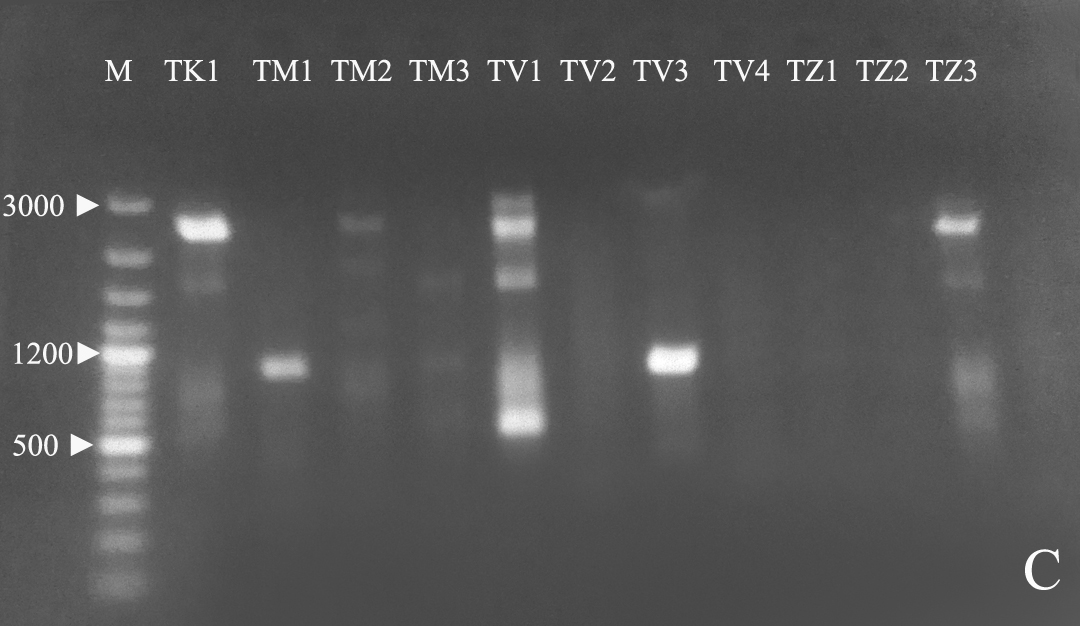 The similarity matrix
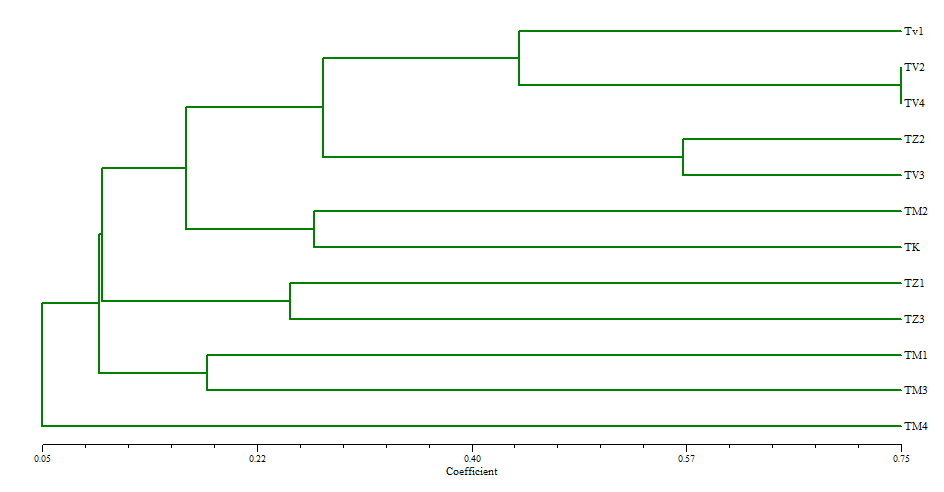 Evaluation of Trichoderma Antagonism against some soil porne pathogens
Pythium aphanidermatum:
      -    Cellulose is the main cell wall component
        -  a wide host range and cause damping off (kill seeds or                seedlings before or after they germinate)
Rhizoctonia solani:
       -   Chitin is the main cell wall component
        - Cause various plant diseases such as collar rot and damping off .
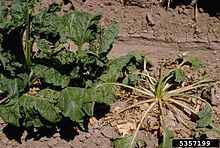 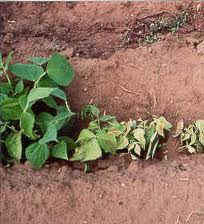 Evaluation of Trichoderma Antagonism against P. aphanidermatum and R. solani
The antagonism of Trichoderma  was evaluated by determined three criteria:

 Radial growth inhibition by comparing radial growth of Trichoderma against growth of pathogen (R1 - R2)/ R1  100

 Over growth ability was calculated as mycelial growth of Trichoderma over the pathogen

Inhibition zone was measured by observation the clear zones formed between  Trichoderma and pathogen as result of antibiotic secretion
Inhibition of P. aphanidermatum and R. solani growth  in presence of Trichoderma
a; Pythium aphanidermatum,  b;  Rhizoctonia Solani, c; Trichoderma against Pythium aphanidermatum, d; Trichoderma against Rhizoctonia Solani
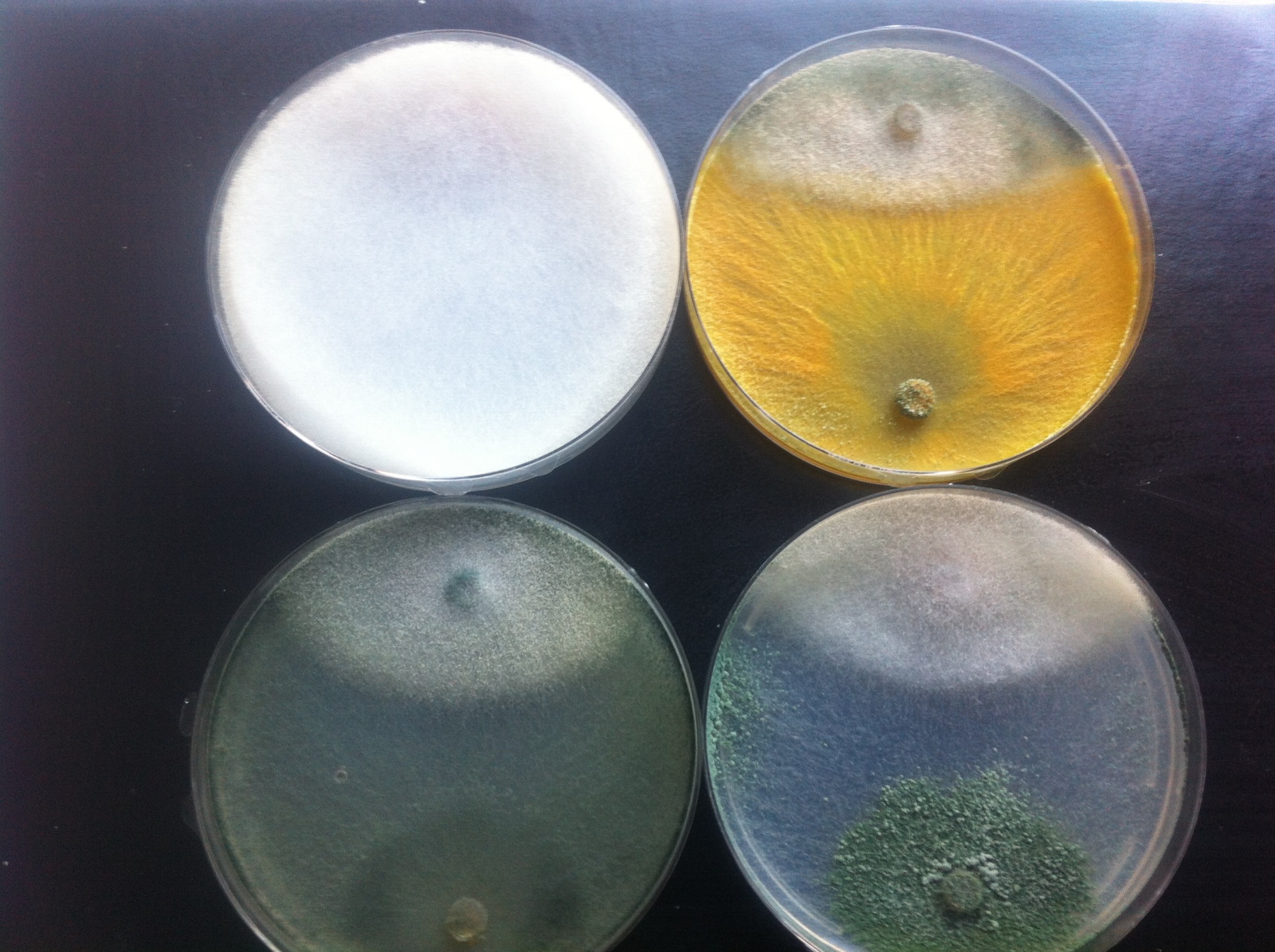 No over growth of trichoderma on R. SolaniNo inhibition zones were observed between trichoderma and P. aphnidermatum
Conclusion
PCR-based RAPD techniques are useful tool to cluster, verify, and prove taxonomy morphology-based data
The isolates of Trichoderma harizianum and Trichoderma  viride were the most active against R.Solani and P. aphnidermatum
Future working
Trichoderma contain a large number of genes which allow biocontrol to occur

Trying cloning certain genes from Trichoderma and introduce them into plants to obtain crops resistant to plant diseases
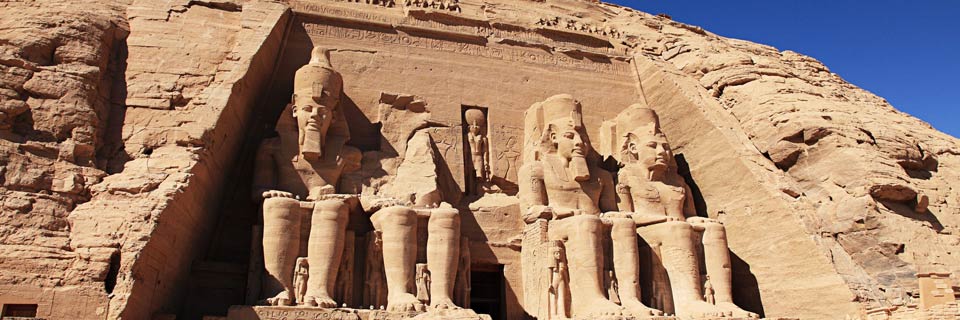 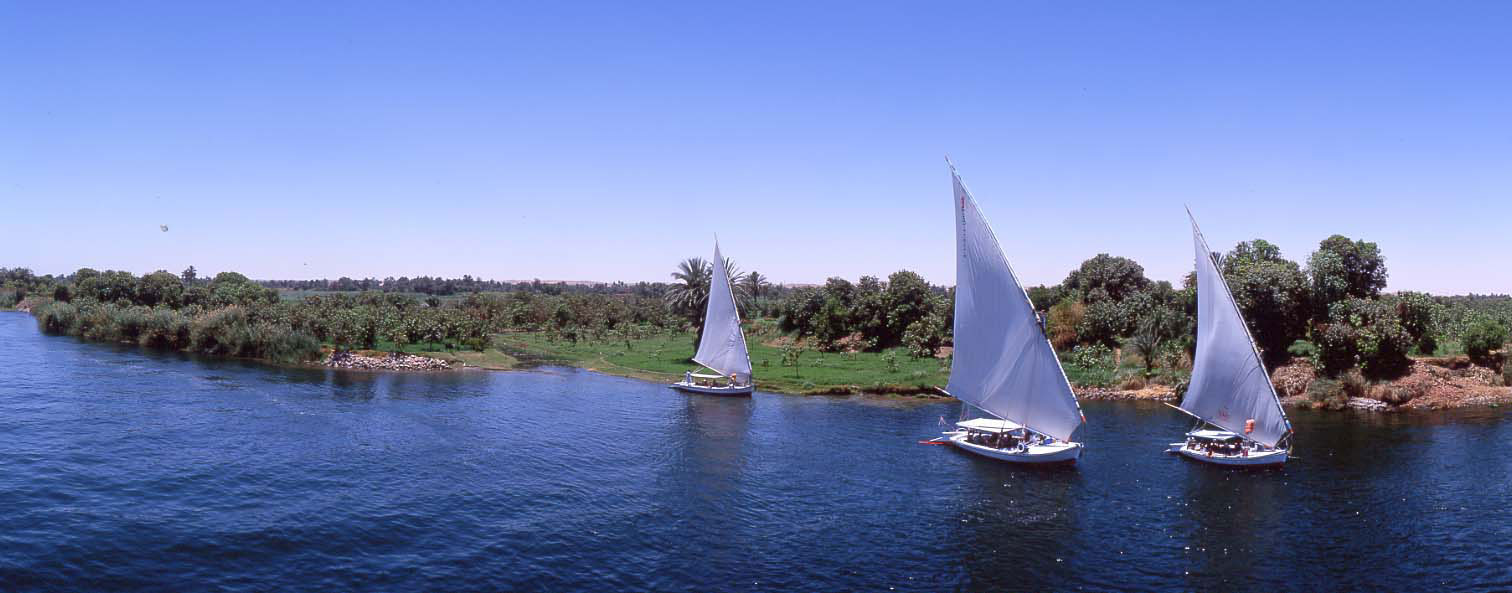 THANK YOU